тема: Назначение, боевые свойства, устройство автомата Калашникова
Учебные вопросы:
1. Назначение, боевые свойства, общее устройство 7,62-мм модернизированного автомата Калашникова (АКМ) и 5,45-мм автоматов Калашникова АК-74,  АКС-74у.

2. Назначение и устройство частей и механизмов автомата.

3. Неполная разборка автомата и сборка после нее.

4. Задержки при стрельбе из автомата и способы их устранения.  Уход за автоматом.
Литература:
1. Федеральный закон от 13.12.96 года №150-ФЗ «Об оружии»

2. Приказ МВД РФ от 13.11.12 года №1030дсп «Об утверждении Наставления по организации огневой подготовки в органах внутренних дел Российской Федерации».

3. Наставление по стрелковому делу. Москва. Воениздат, 1985 год.

4. Огневая подготовка: Учебник /под общей редакцией кандидата юридических наук Н.В. Румянцева – М,: ЦОКР МВД России, 2009 – 672 с.
Назначение, боевые свойства, общее устройство   7,62 мм   автомата  АКМ,   5,45 мм   автоматов  АК-74,  АКС-74у
Автомат Калашникова является индивидуальным оружием и предназначен для уничтожения живой силы противника. Для поражения противника в рукопашном бою к автомату присоединяется штык-нож (кроме АКС-74у).
Из автомата ведется автоматический или одиночный огонь. Автоматический огонь является основным видом огня из автомата; он ведется короткими (до 5 выстрелов) и длинными (до 10 выстрелов) очередями и непрерывно. Подача патронов при стрельбе производится из коробчатого магазина емкостью на 30 патронов.
Автоматическое действие автомата основано на использовании энергии пороховых газов, отводимых из канала ствола в газовую камеру.
    При выстреле часть пороховых газов, следующих за пулей, устремляется через отверстие в стенке ствола в газовую камеру, давит на переднюю стенку газового поршня и отбрасывает поршень и затворную раму с затвором в заднее положение.
В переднее положение затворная рама с затвором возвращается под действием возвратного механизма, затвор при этом досылает очередной патрон из магазина в патронник и запирает канал ствола, а затворная рама выводит шептало автоспуска из-под взвода автоспуска курка.
Курок становится на боевой взвод. Запирание канала ствола осуществляется поворотом затвора вокруг продольной   оси вправо, в результате чего боевые выступы затвора заходят за боевые упоры   ствольной коробки.
Если переводчик установлен на автоматический огонь, то стрельба будет продолжаться до тех пор, пока нажат спусковой крючок и в магазине есть патроны.       Если переводчик установлен на одиночный огонь, то при нажатии на спусковой крючок произойдет только один выстрел; для производства следующего выстрела необходимо отпустить спусковой крючок и нажать на него снова.
Тактико-технические характеристики
Тактико-технические характеристики
Тактико-технические характеристики
Автомат Калашникова обр. 1947 года
АКМС со складным прикладом
7,62 мм автомат АКМ с подствольным гранатометом ГП-25
5.45мм автомат Калашникова АК-74
АК-74 поздних выпусков, с пластиковой черной фурнитурой  и  штык-ножом  нового  образца
АКС-74 со складным металлическим прикладом
5,45 мм автомат АК-74М. Принят на вооружение Российской Армии    в  начале  1990х.  Отличается  от  поздних  АК-74  складным  вбок пластиковым  прикладом  и  планкой  для крепления прицельных приспособлений на левой стороне ствольной коробки.
5,45 мм автомат АКС-74У
Модифицированный АКС-74УБ              в комплекте со съемным глушителеми 30мм подствольным   бесшумным   гранатометом БС-1"Тишина"
Общее устройство автомата Калашникова
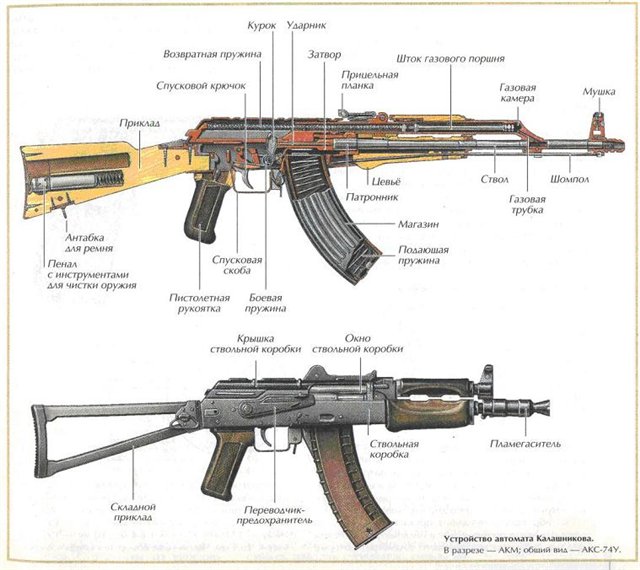 Автомат состоит из следующих основных частей и механизмов:
1.ствол со ствольной коробкой, с прицельным приспособлением, прикладом и пистолетной рукояткой;
2.крышка ствольной коробки;
3.затворная рама с газовым поршнем;
4.затвор;
5.возвратный механизм;
6.газовая трубка со ствольной накладкой;
7.ударно-спусковой механизм;
8.цевьё;
9.магазин. 
Кроме того, у автомата имеется штык-нож.
В комплект автомата входят: принадлежность (шомпол  и пенал с принадлежностью), ремень и сумка для магазинов.
Ствол  со  ствольной коробкой, прицельным приспособлением, прикладом и пистолетной рукояткой
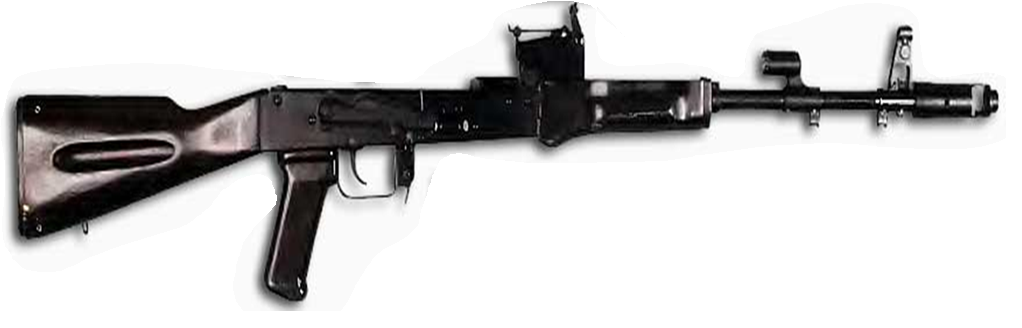 ствол служит для направления полета пули; 
ствольная коробка служит для соединения частей и механизмов автомата, обеспечение закрывания канала ствола затвором и запирания затвора;   
прицельное приспособление служит для наводки автомата при стрельбе по целям на различные расстояния;
приклад и пистолетная рукоятка служат для удобства действия автоматом;
Крышка ствольной коробки

    предохраняет от загрязнения части и механизмы, помещенные в ствольной коробке.
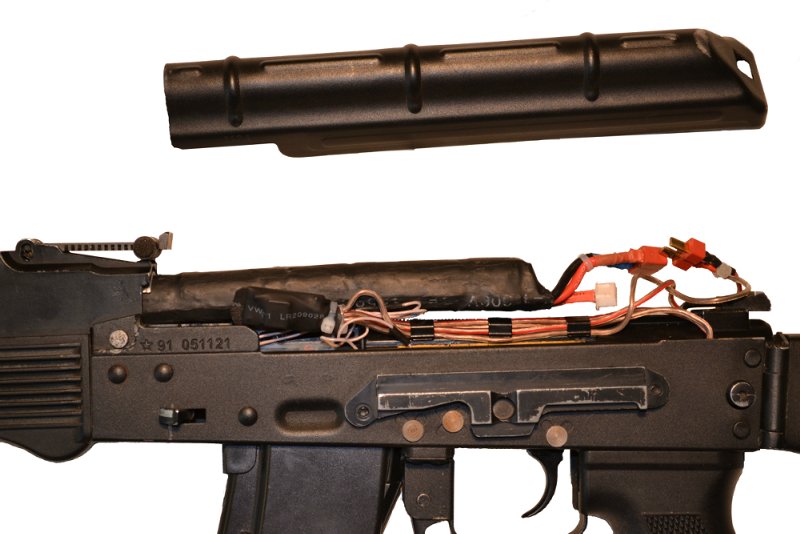 Затворная  рама с газовым поршнем
служит для приведения в действие затвора и ударно-спускового механизма.
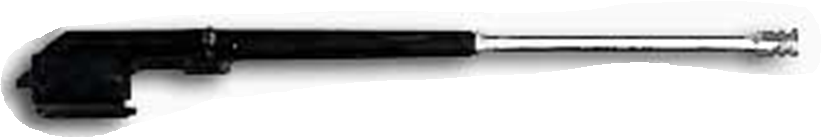 Затвор
служит для досылания патрона в патронник,     закрывания и запирания канала ствола, разбивания капсюля и извлечения из патронника гильзы (патрона).
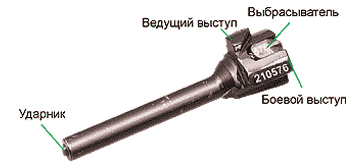 Возвратный механизм
служит для возвращения затворной рамы с затвором в переднее положение. 
Он состоит из возвратной пружины, направляющего  стержня, подвижного стержня и муфты.
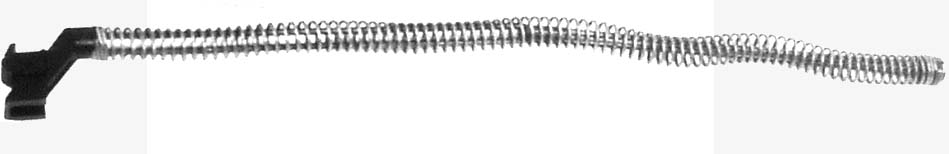 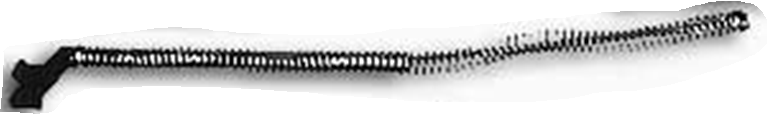 Газовая трубка со ствольной накладкой
Газовая трубка служит для направления движения газового поршня. Ствольная накладка служит для предохранения рук автоматчика от ожогов при стрельбе.
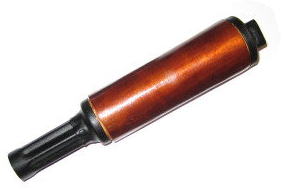 Части ударно-спускового механизма1 – курок;   2- боевая пружина;   3– спусковой крючок;                                  4 – шептало одиночного огня; 5 – автоспуск; 6 - пружина  автоспуска;      7 -переводчик; 8 – замедлитель курка; 9 – оси;
Ударно-спусковой механизм служит для:
спуска курка с боевого взвода или со взвода автоспуска;
нанесения удара по ударнику;
обеспечения ведения автоматического или одиночного огня;
прекращения стрельбы;
предотвращения выстрелов при незапертом затворе;
постановки автомата на предохранитель.
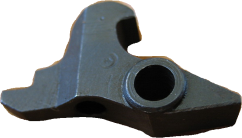 Цевье  служит для удобства действия и для предохранения рук автоматчика от ожогов.
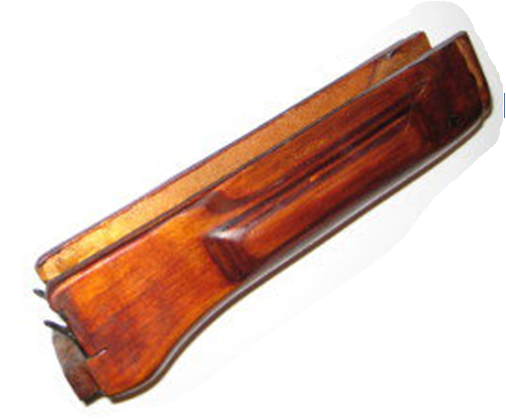 Магазин служит для помещения патронов и подачи их в ствольную коробку.
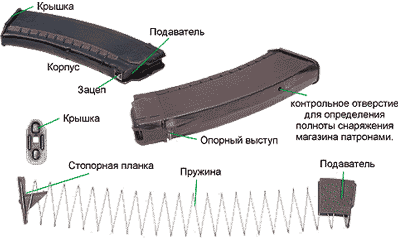 Штык-нож присоединяется к автомату перед атакой и служит  для  поражения  противника  в рукопашном бою.
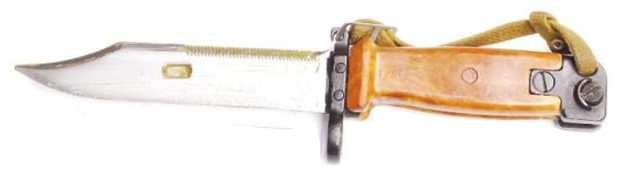 Ножны служат для ношения штык-ножа на поясном ремне. 
    Кроме того, они используются вместе со штык-ножом для резки проволоки.
Принадлежность служит для разборки,    сборки, чистки и смазки автомата.         К принадлежности относятся: 1- шомпол, 2- протирка, 3- ершик, 4- отвертка,                 5- выколотка, 6 -  шпилька, 7 - пенал,  8 - крышка пенала, 9 - масленка.
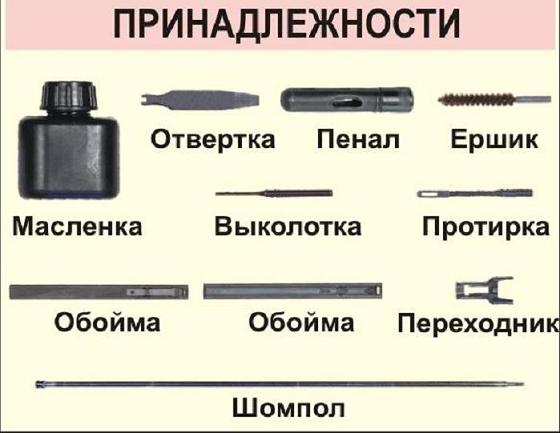 Устройство  патрона к АК
общий вид 5,45-мм патрона и его устройство
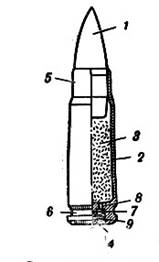 1-пуля; 2-гильза;              3-пороховой заряд;
     4-капсюль;               5-дульце;                   6-проточка;                                                                    7-наковальня;                   8-затравочное                                                                       отверстие;
     9-ударный состав
Виды патронов 7,62 х 39 мм:
С обыкновенной пулей ПО - пуля со стальным сердечником, состоит из стальной, покрытой томпаком оболочки и стального сердечника, между которыми имеется свинцовая рубашка. 
С обыкновенной пулей со стальным термоупрочнённым сердечником  -  57-Н-231С.     
С трассирующей пулей Т-45 - (б), предназначена для целеуказания и корректировки огня на расстояниях до 800 м, головная часть оболочки окрашена в зеленый цвет. 
С бронебойно-зажигательной пулей БЗ, предназначена для зажигания горючих жидкостей и для поражения живой силы противника, до 300 м. Головная часть оболочки окрашена в черный цвет с красным пояском. 
С зажигательной пулей - окраска вершины пули красного цвета. 
С пулей уменьшенной скорости УС - окраска вершины пули чёрная с зелёным пояском. 
Эталонный патрон ЭП - окраска вершины пули белого цвета. 
Патрон с усиленным зарядом УЗ - вся пуля чёрного цвета. 
Патрон высокого давления ВД - отличительной окраски 
не имеет, на патронном ящике надпись "Высокое давление".
Виды патронов 7,62 х 39 мм:
ПО              ПН        57-Н-231     57-Н-231С    7Н23        57-БЗ-231
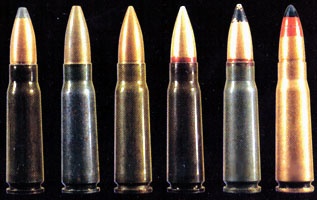 5.45х39 мм патроны для АК.
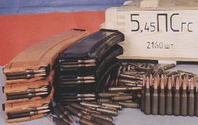 Виды патронов 5,45 х 39:
"ПС" - с пулей со стальным сердечником (индекс 7Н6, 7Н6ВК) массой 3,30-3,55 г. Пуля без окраски. 
         "Т" - трассирующий (7T3). Зеленая вершина пули. 
         Патрон для стрельбы из оружия с приборами бесшумной стрельбы (индекс 7У1) содержит пулю массой 5,15 г, которая имеет начальную скорость 303 м/с. Окраска - черная вершина пули с зеленым ободком. 
         Xолостой (7X3) с пластиковой пулей массой 0,22-0,26г. масса пороха 0,24 г. 
         Патрон ПП (7Н10) с сердечником из специальных сплавов (пуля повышенной пробиваемости), Лак-герметизатор темно-фиолетового цвета, в отличие от красного в 7Н6. 
         Учебный (без заряда). Отличается наличием четырех продольных выштамповок на гильзе и двойного кольцевого обжима пули в дульце гильзы. 
         Патрон БП (7Н22) с бронебойной пулей массой 3,68 г которая пробивает бронеплиту толщиной 5 мм на дистанции 250 метров. Лак-герметизатор красного цвета, пуля имеет носик черного цвета. 
         Образцовый патрон - предназначен для сравнительной проверки баллистических характеристик патронов. Соответствует штатному патрону (7Н6), но изготовлен с повышенной точностью. Носик пули  белого цвета. 
         Патрон с усиленным зарядом (УЗ) - вся пуля целиком черного цвета. 
         Патрон высокого давления (ВД) - вся пуля целиком желтого цвета.
5.45х39 мм патроны.
7Н6       7Н24      7Н10        7Н22        7Т3        7Х3
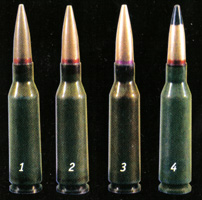 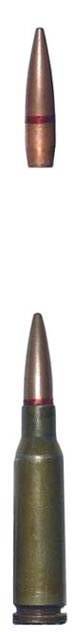 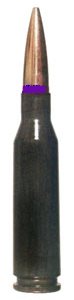 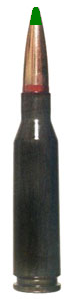 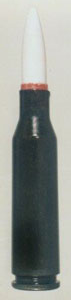 Порядок неполной разборки и сборки после нее автомата Калашникова
Разборка автомата может быть неполной и полной. Неполная разборка производится для чистки, смазки и осмотра автомата, полная – для чистки при сильном загрязнении автомата, после нахождения его под дождем или в снегу, при переходе на новую смазку, а также при ремонте.    Излишне частая разборка автомата вредна, так как ускоряет  изнашивание частей и механизмов.
При разборке и сборке автомата необходимо соблюдать следующие правила:
       – разборку и сборку производить на столе или скамейке, а в поле – на чистой подстилке;
       – части и механизмы класть в порядке разборки, обращаться с ними осторожно, не класть одну часть на другую и не применять излишних усилий и резких ударов;
       – при сборке автомата сличить номера на его частях; у каждого автомата номеру ствольной коробке должны соответствовать номера на затворной раме, затворе и др. отделяемых частях, имеющих номер.
Порядок неполной разборки автомата Калашникова:
1. Отделить магазин. Удерживая автомат левой рукой за шейку приклада или цевье, правой рукой обхватить магазин; нажимая большим пальцем на защелку, подать нижнюю часть магазина вперед и отделить его.
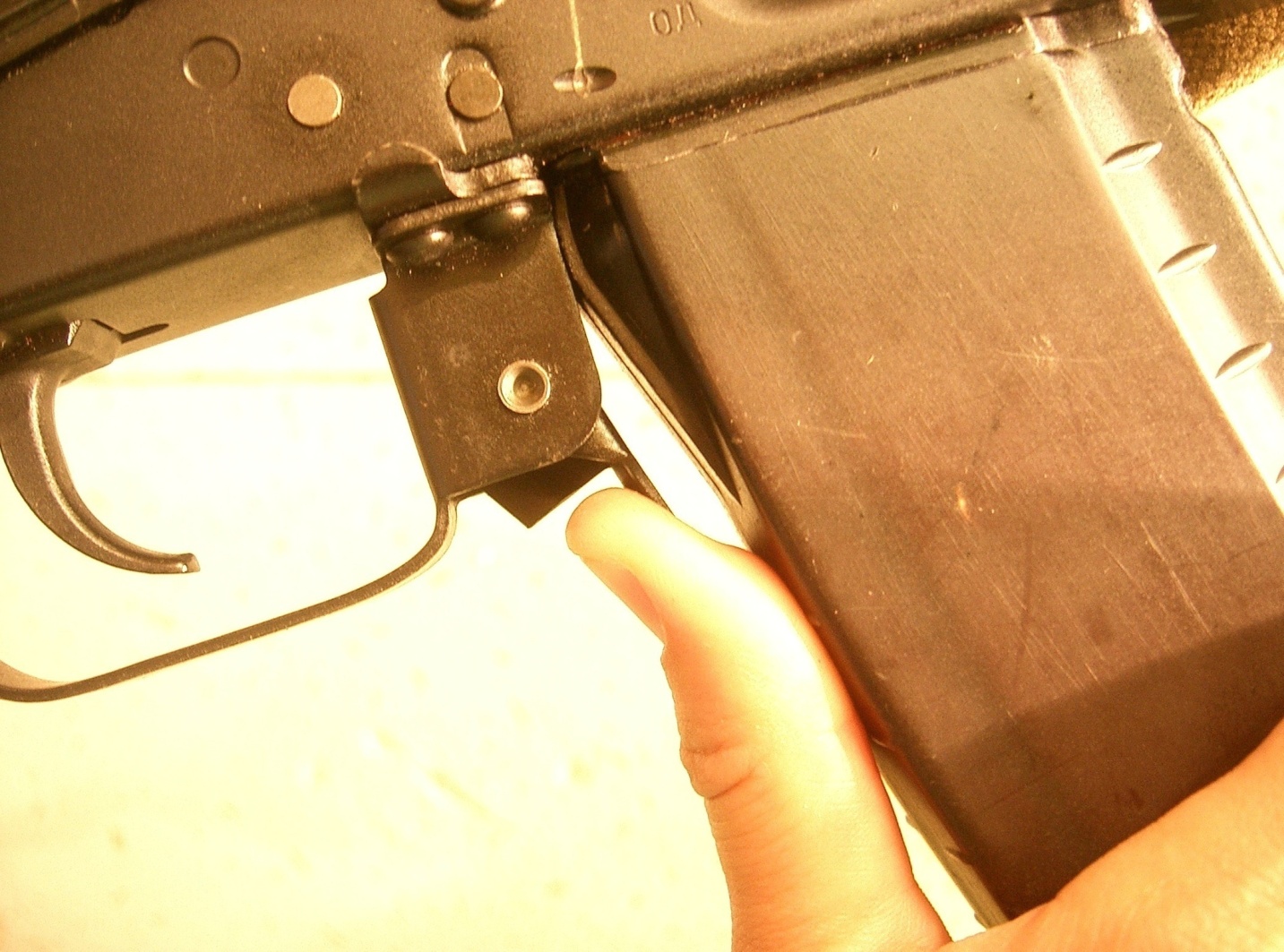 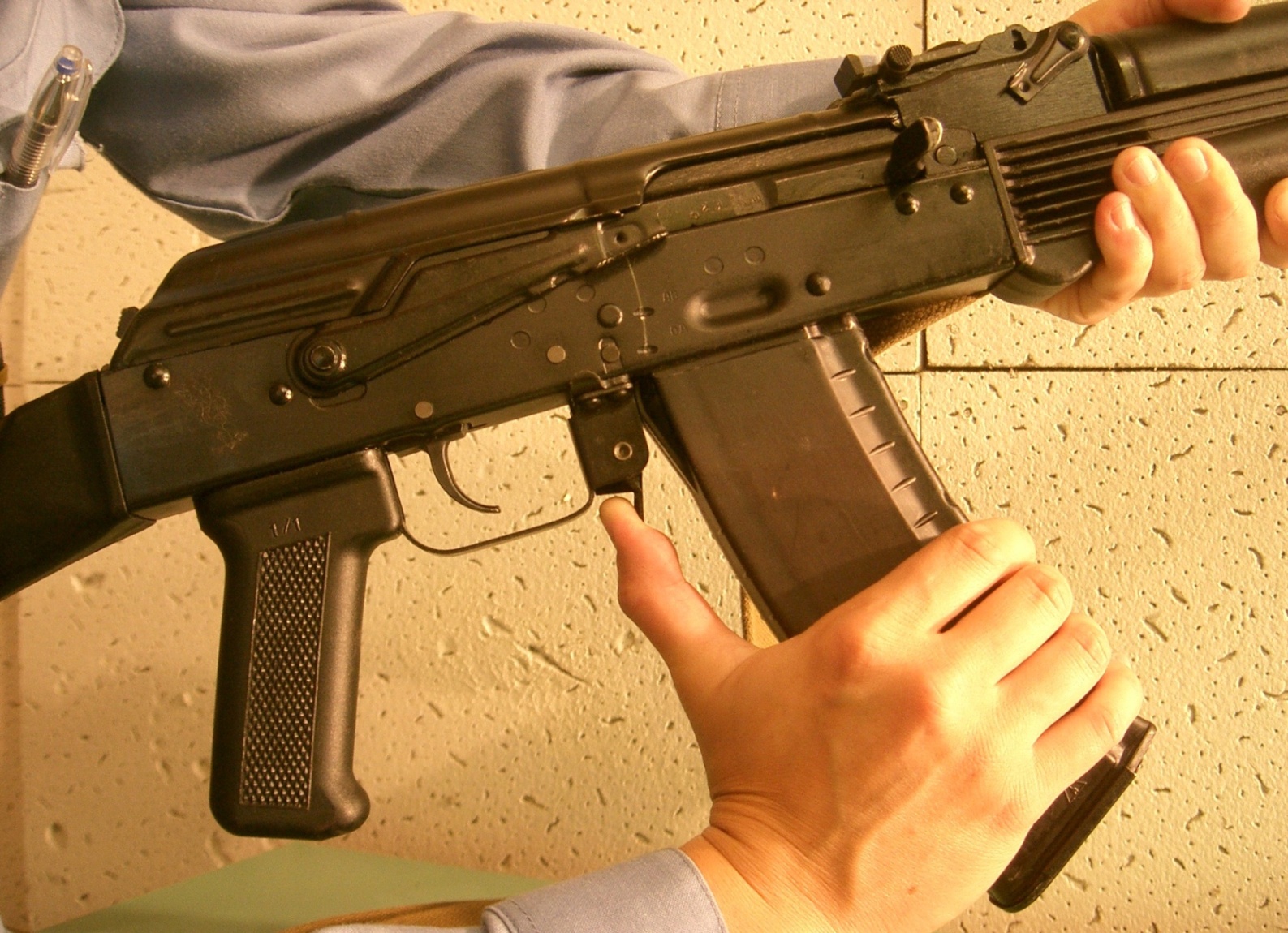 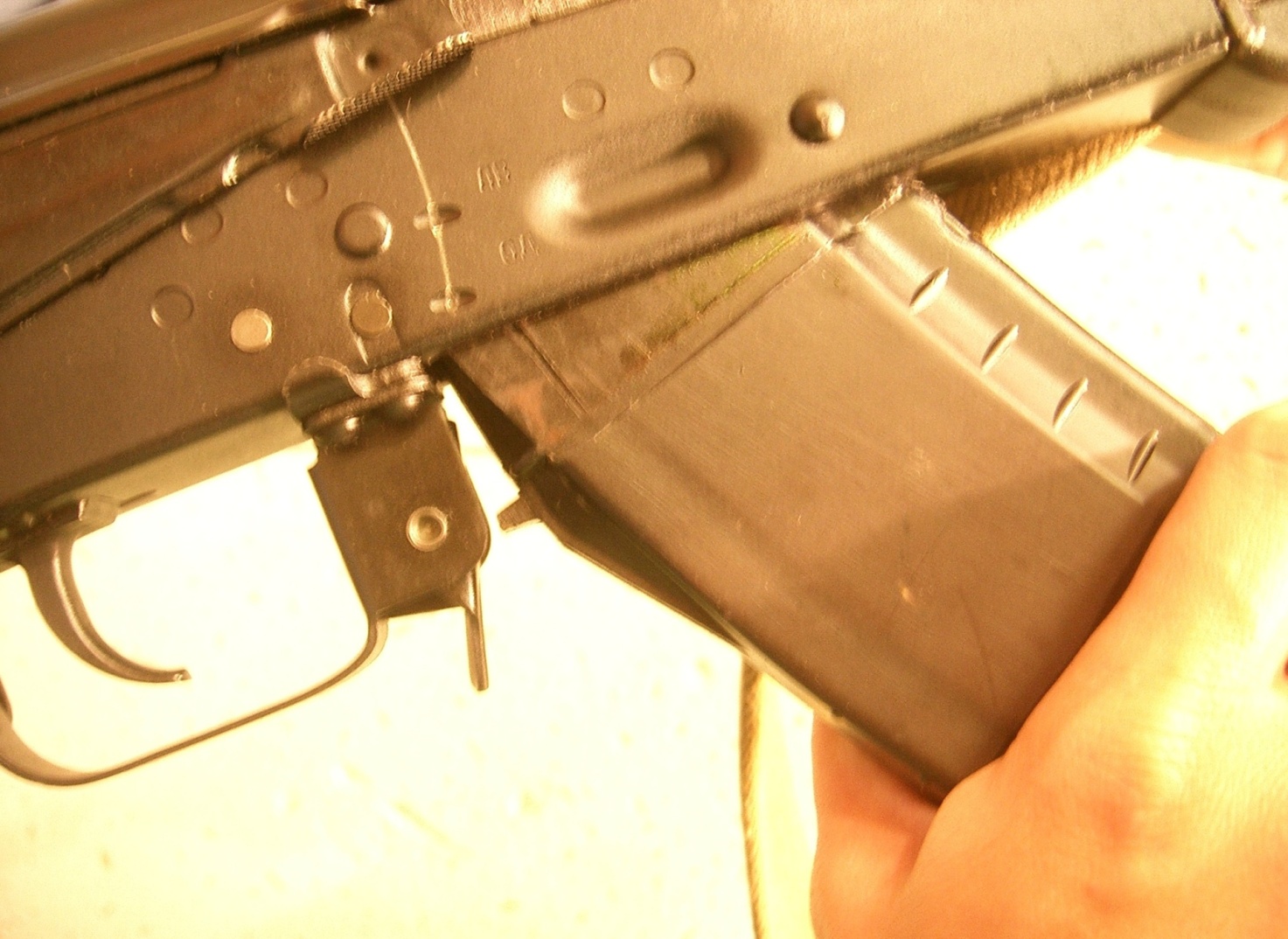 2. Проверить, нет ли в патроннике патрона. Для чего: опустить переводчик вниз, поставив его в положение “АВ” или “ОД”; отвести рукоятку затворной рамы назад, осмотреть патронник; отпустить рукоятку затворной рамы и спустить курок с боевого взвода.
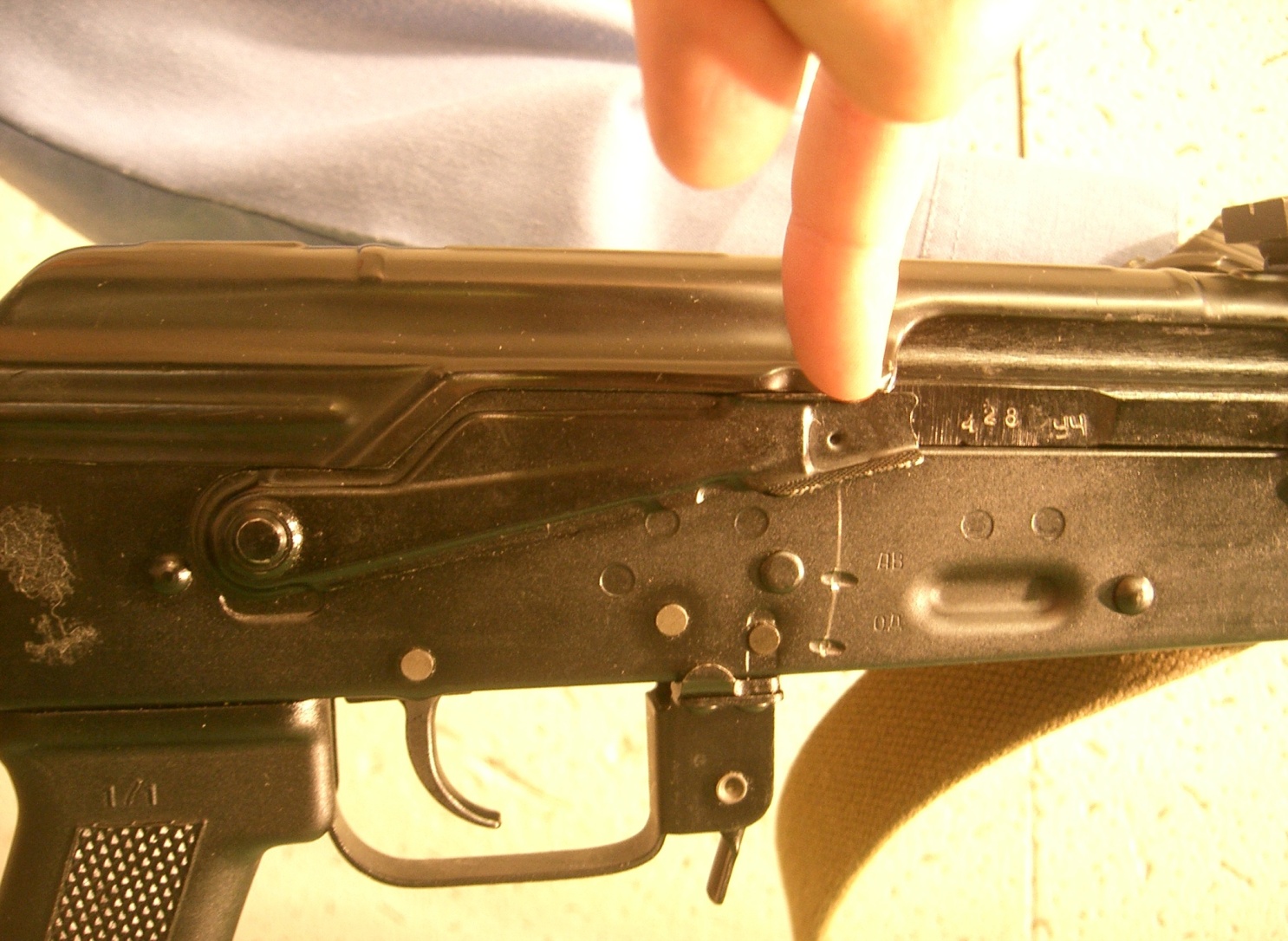 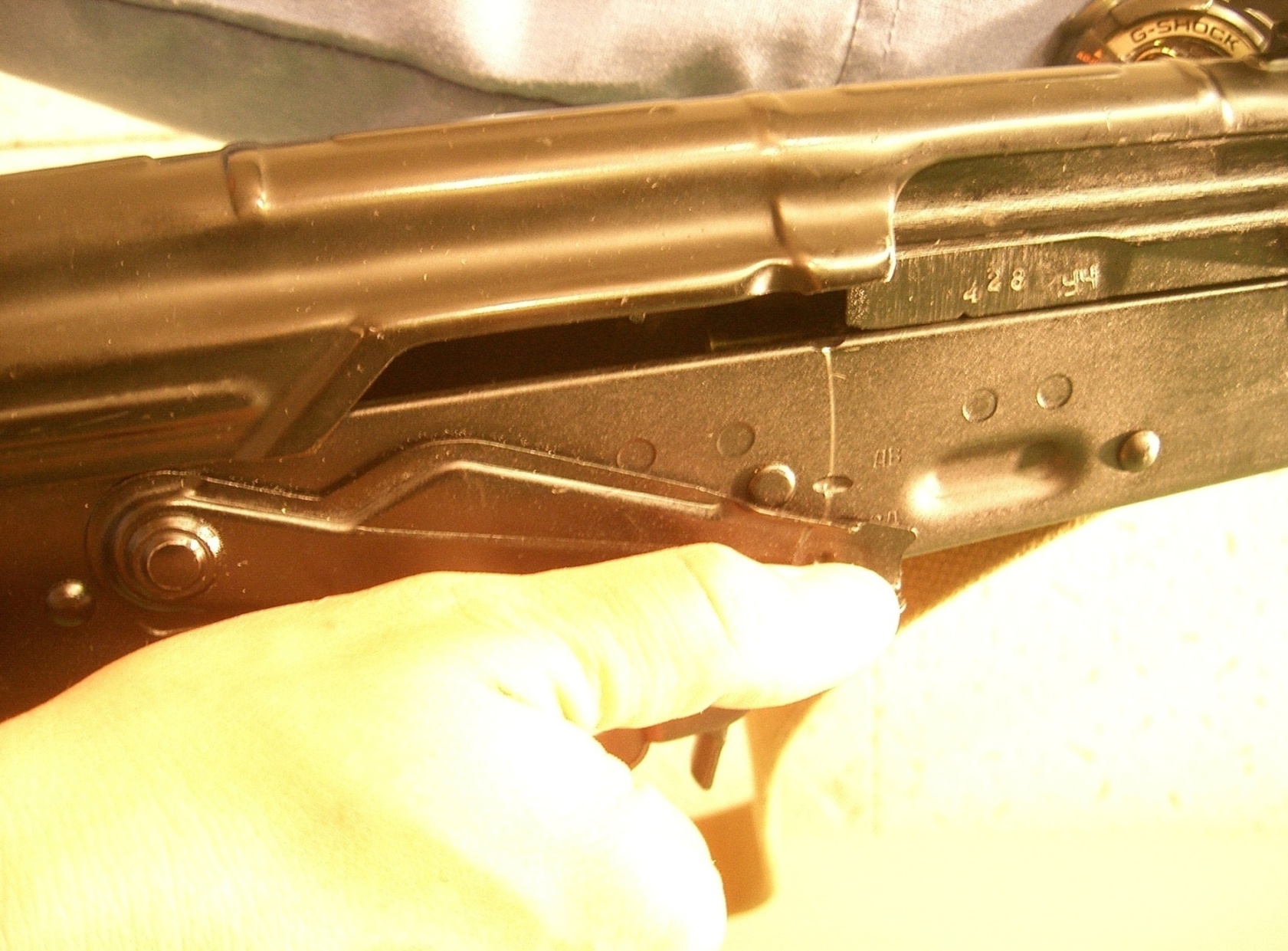 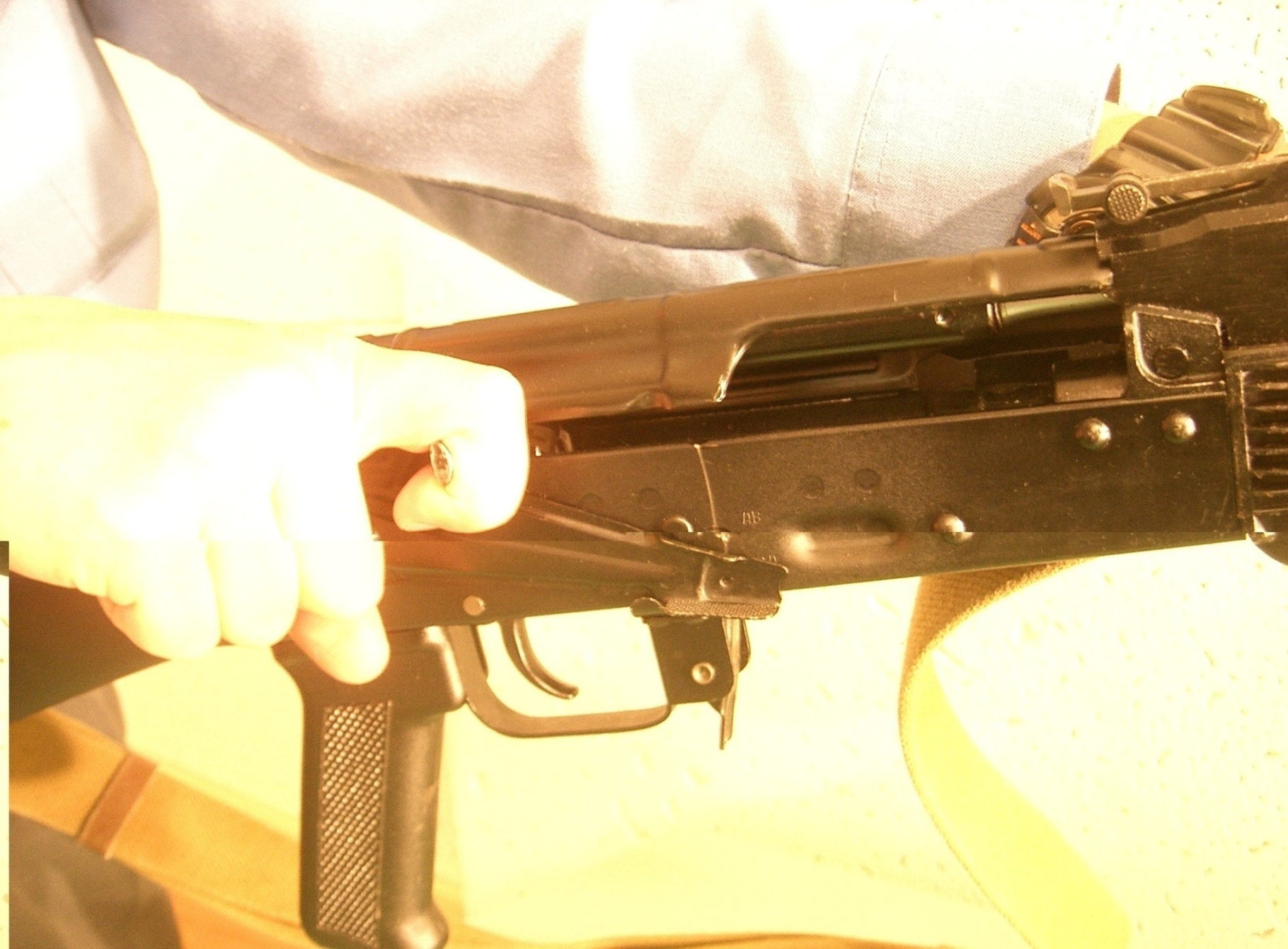 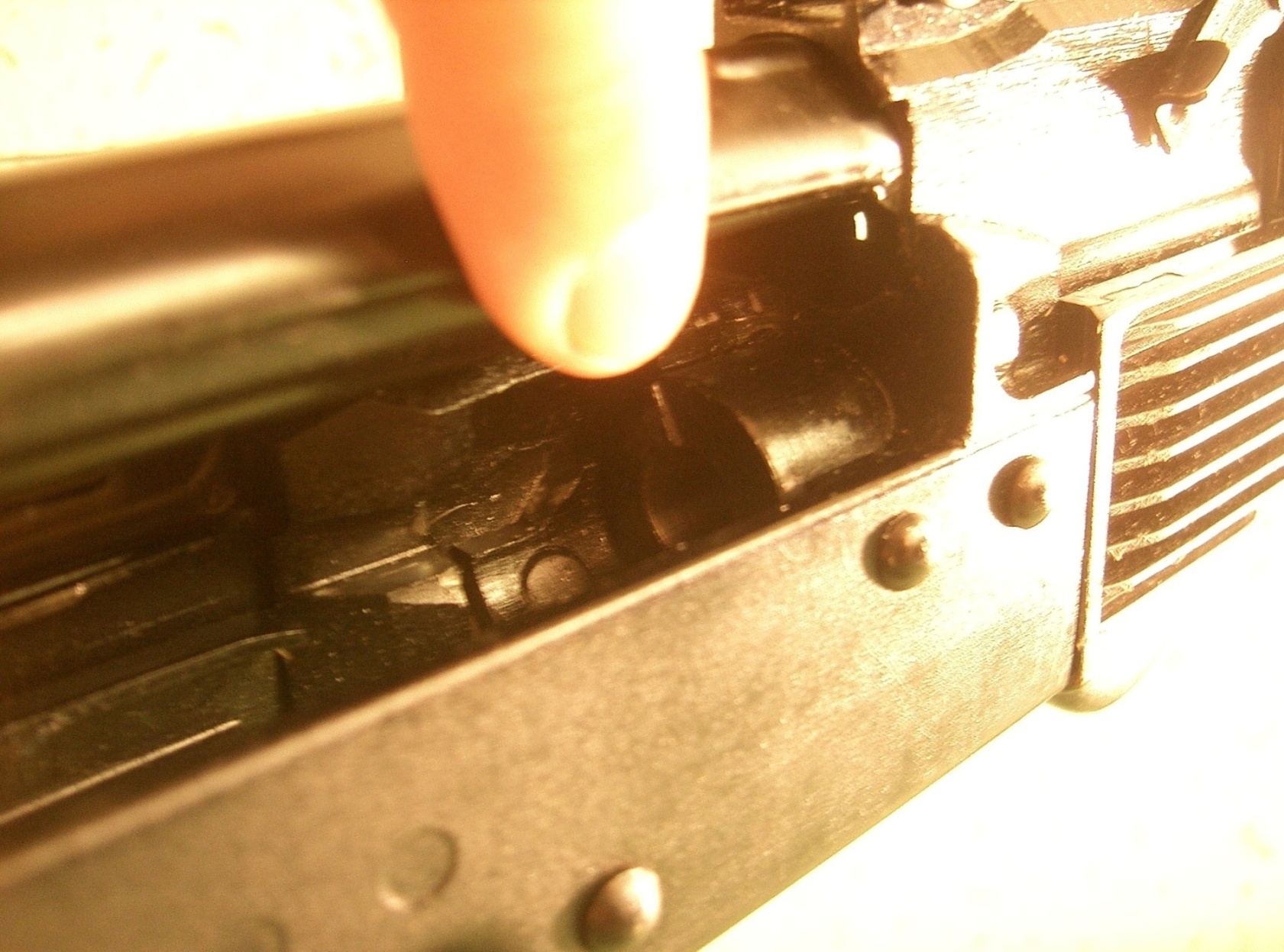 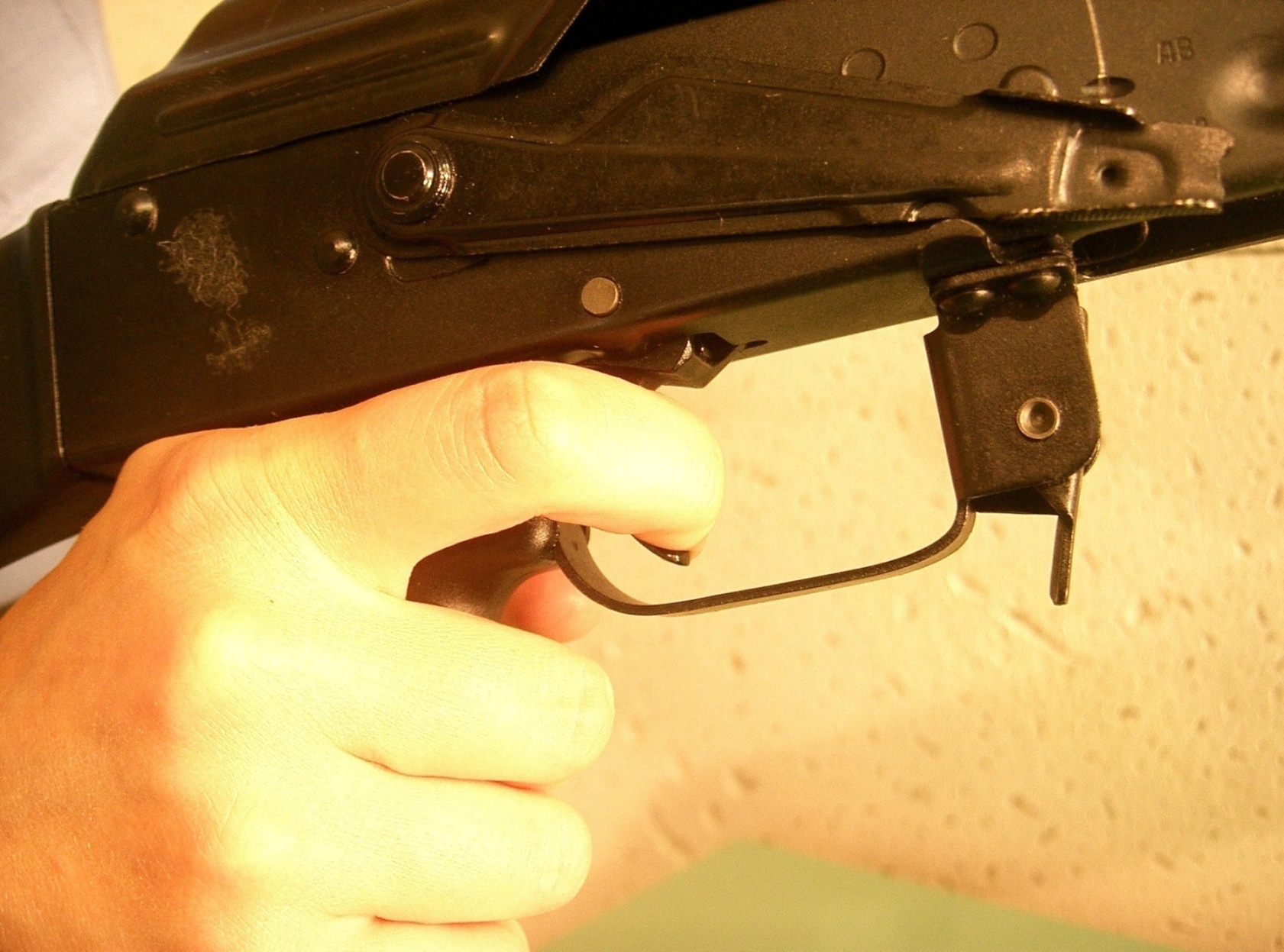 3. Вынуть пенал с принадлежностью из гнезда приклада. Для чего: утопить пальцем правой руки крышку гнезда так, чтобы пенал под действием пружины вышел из гнезда.
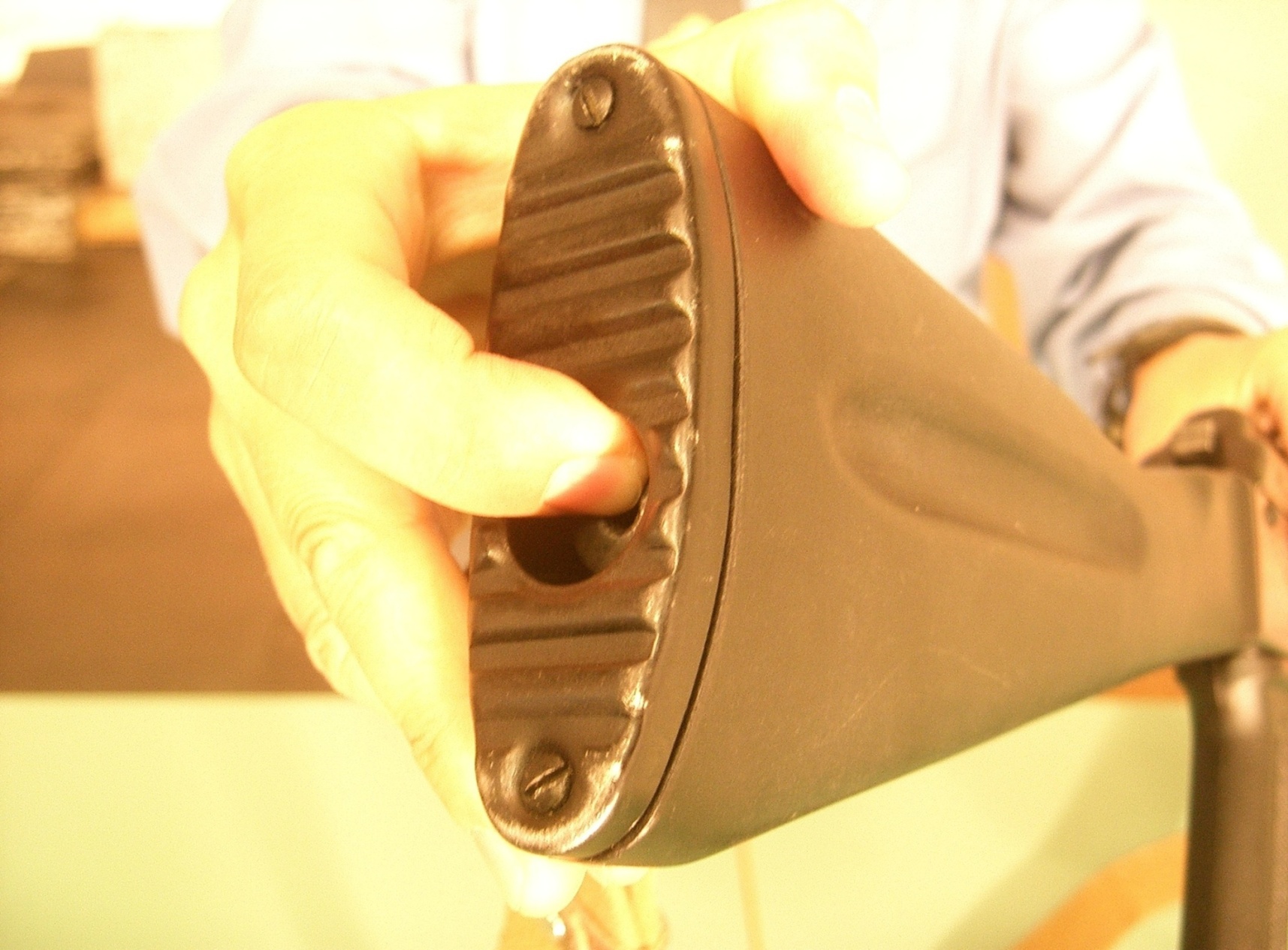 4. Отделить шомпол: оттянуть конец шомпола от ствола так, чтобы его головка вышла из-под упора на основании мушки, 
         и вынуть шомпол.
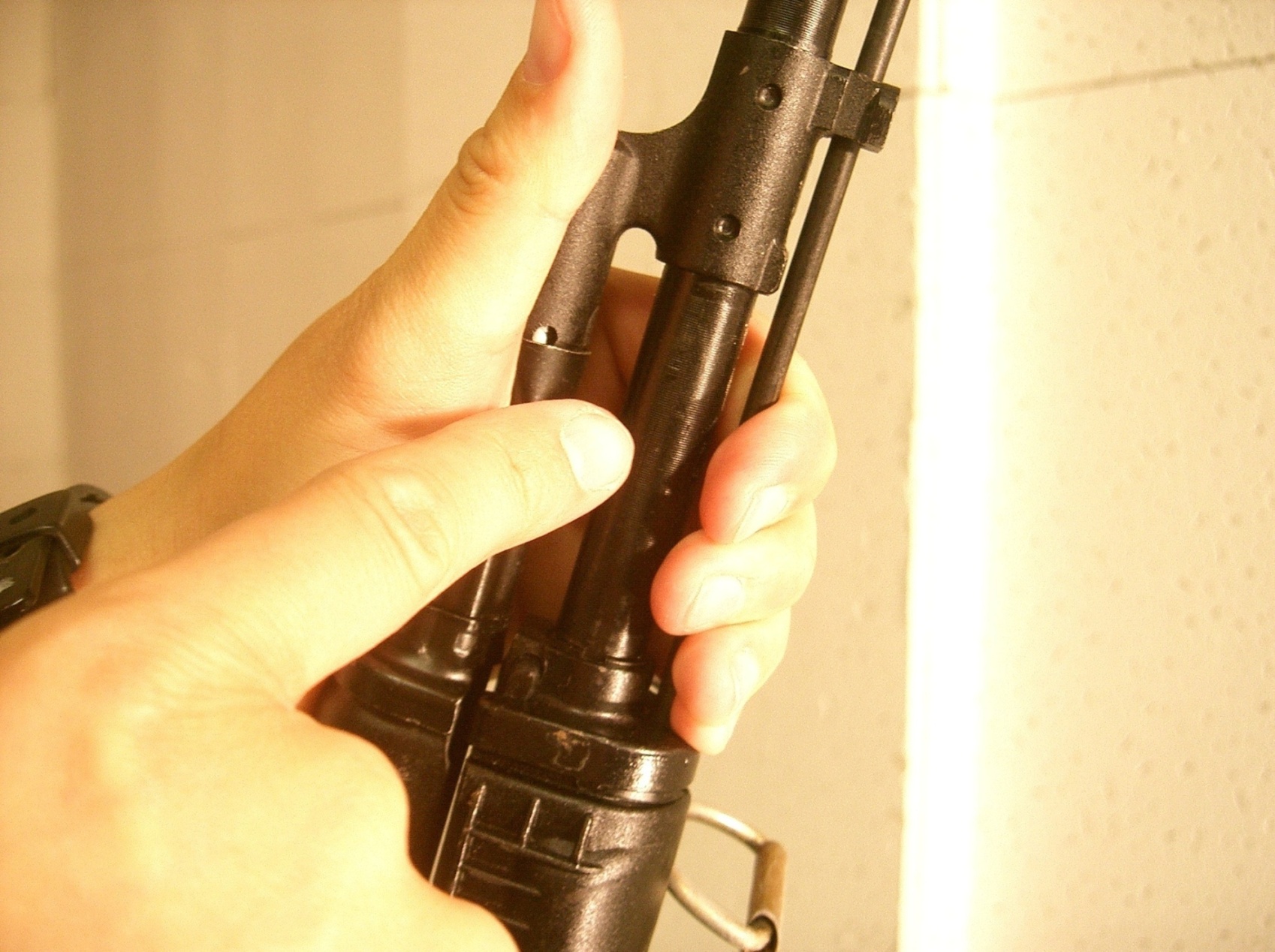 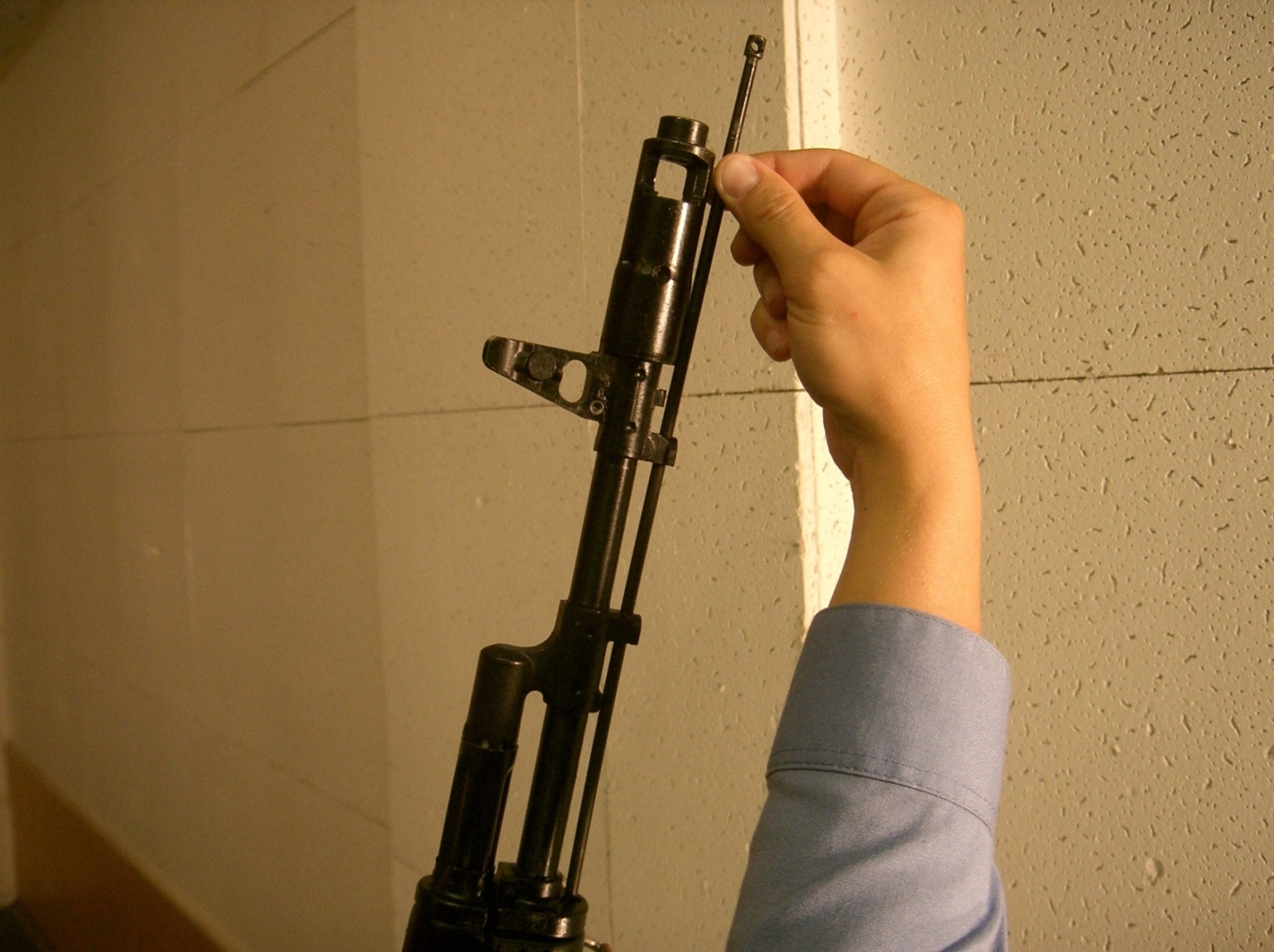 5. Отделить крышку ствольной коробки.   Для чего: левой рукой обхватить шейку приклада, большим пальцем этой руки нажать на выступ направляющего стержня возвратного механизма; правой рукой приподнять вверх заднюю часть крышки ствольной коробки    и отделить крышку.
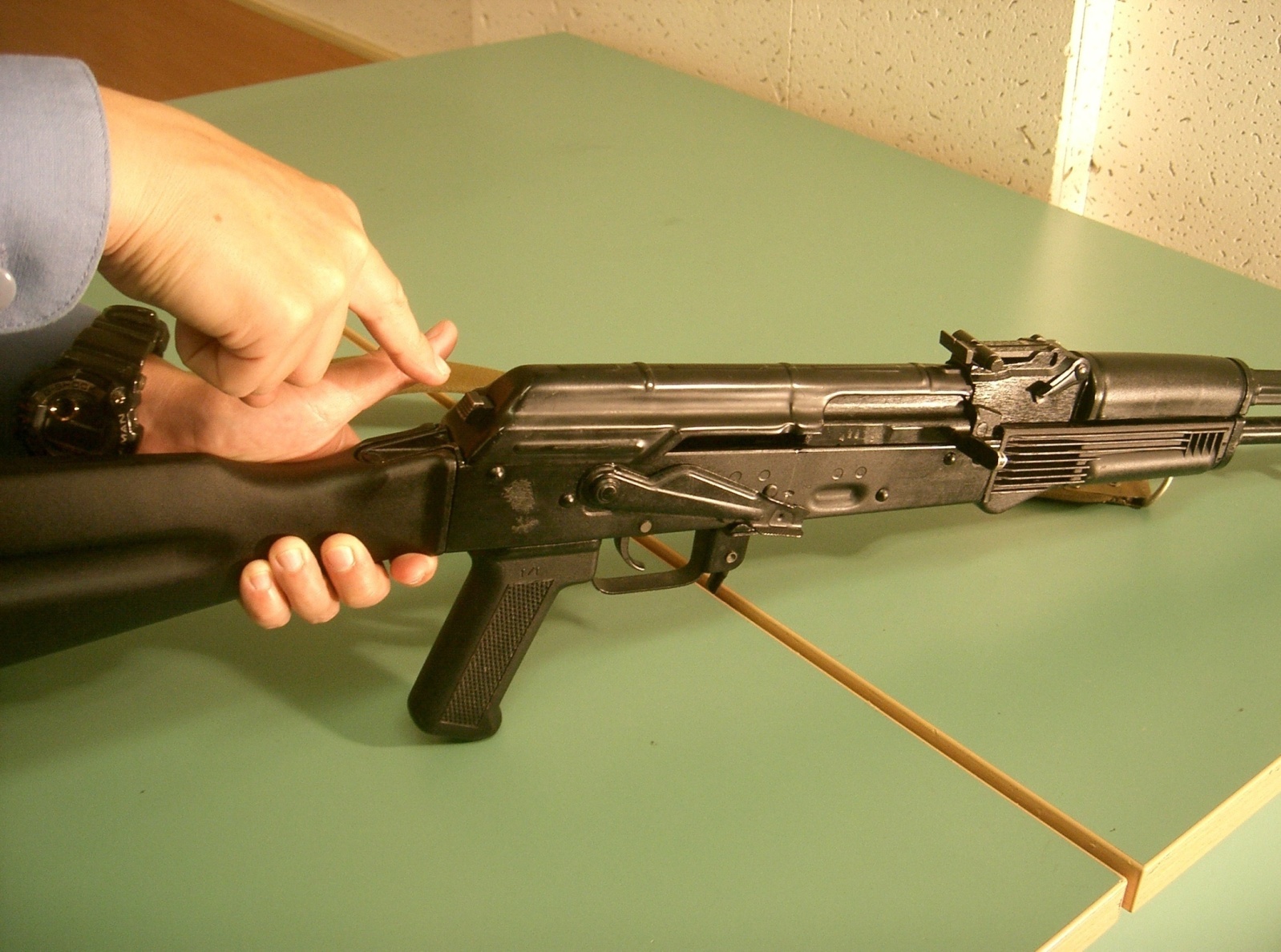 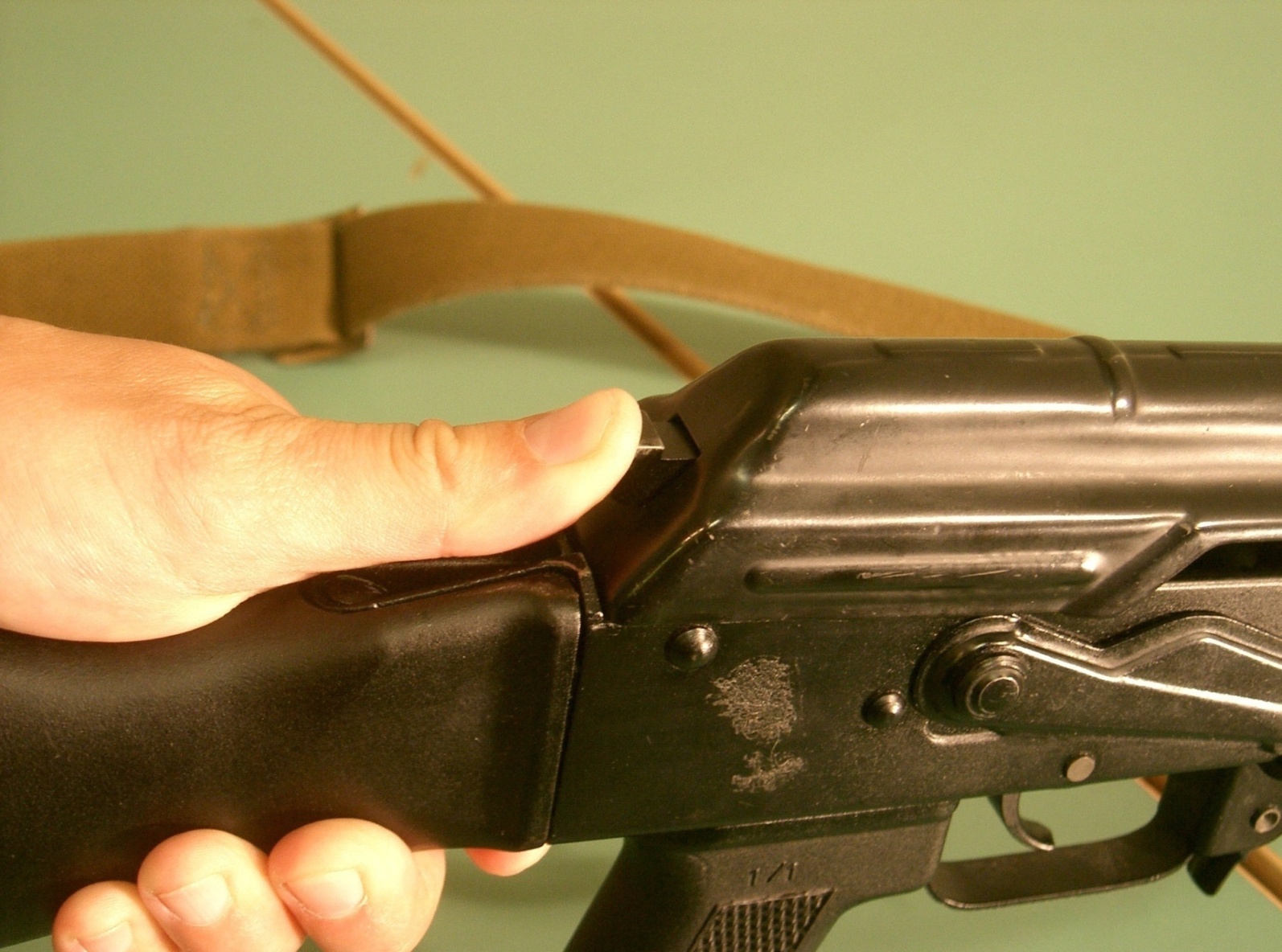 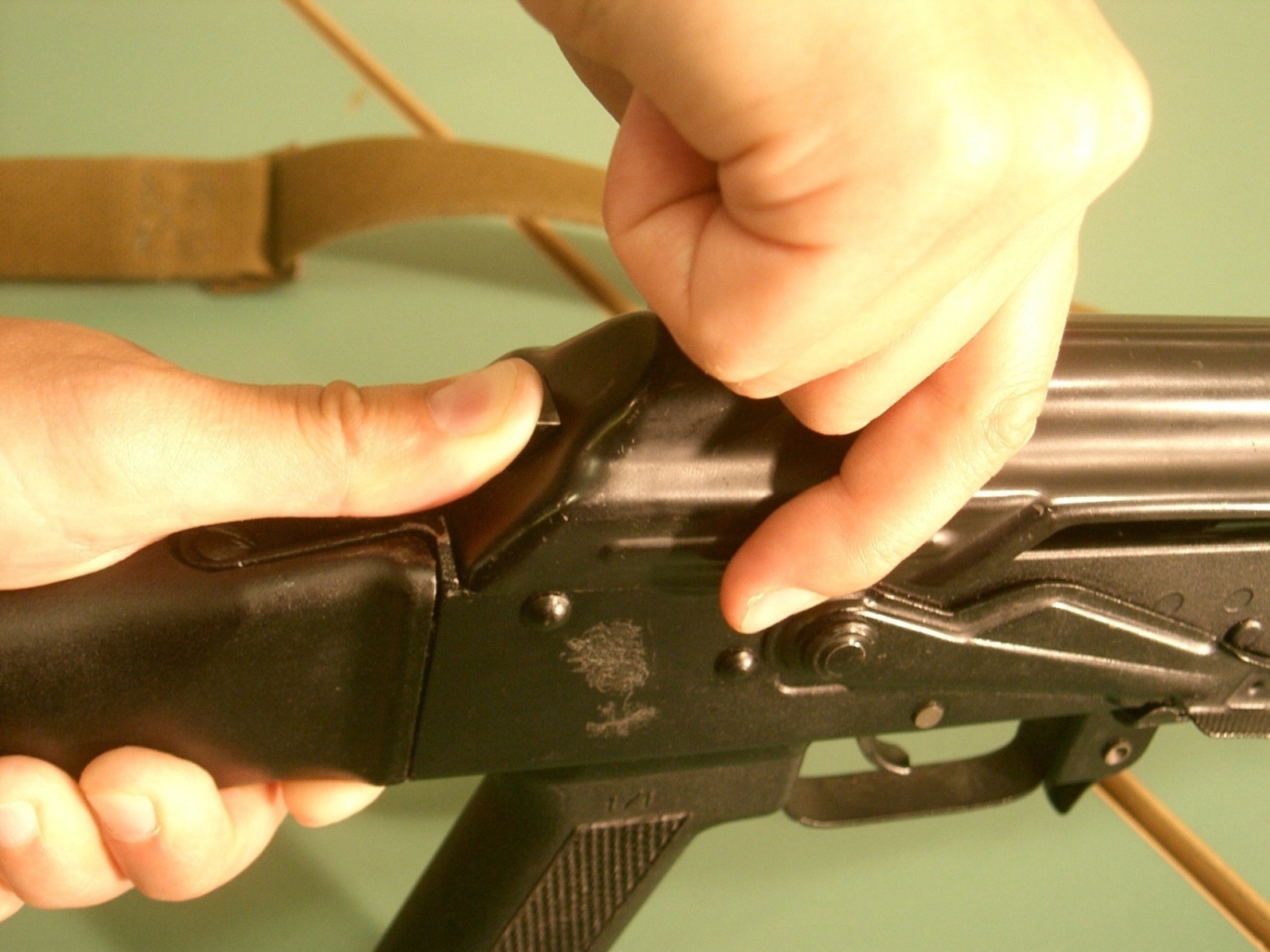 6. Отделить возвратный механизм. Удерживая автомат левой рукой за шейку приклада, правой подать вперед направляющий стержень возвратного механизма до выхода его пятки из продольного паза ствольной коробки; приподнять задний конец направляющего стержня и извлечь возвратный механизм из канала затворной рамы.
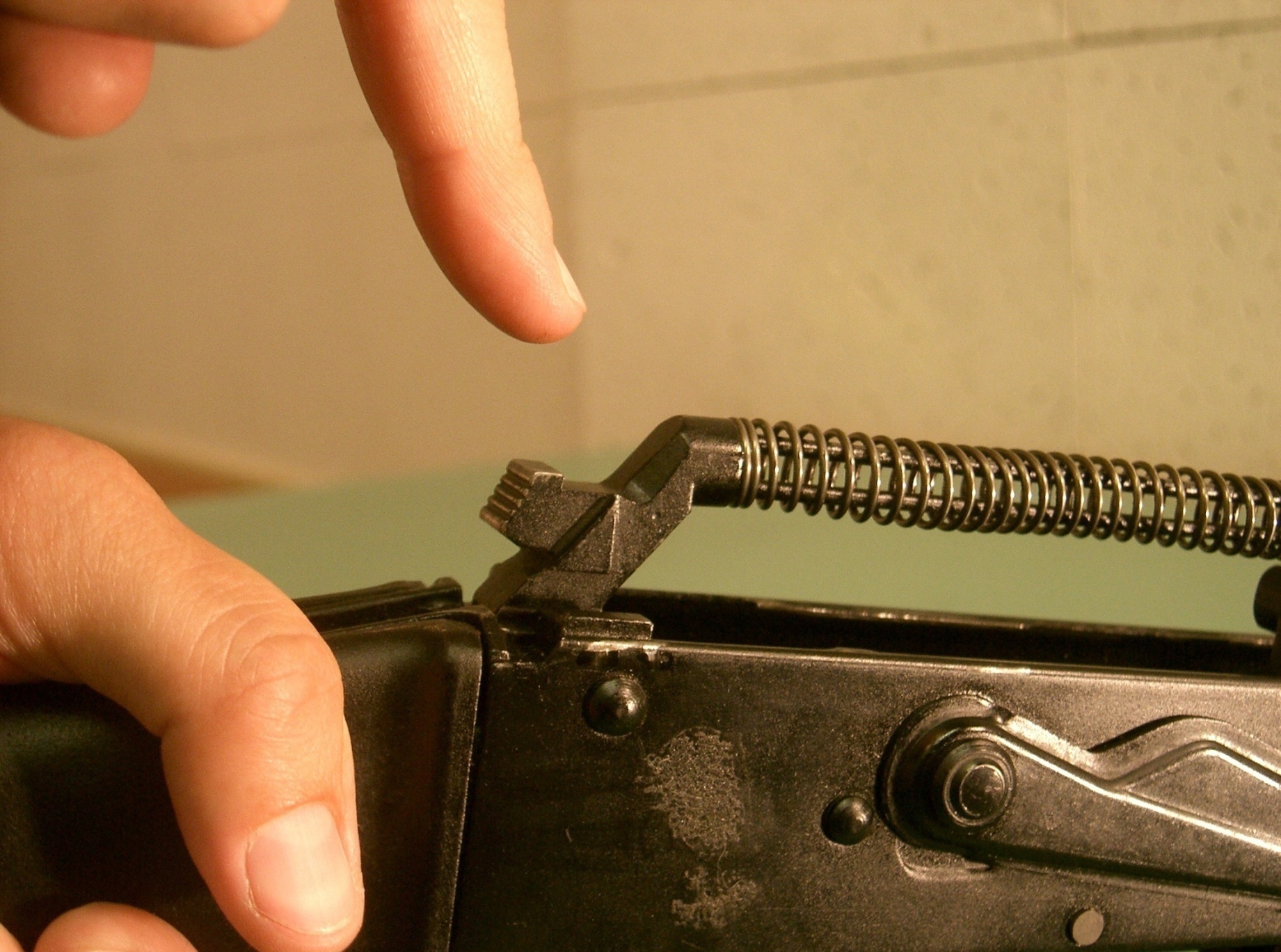 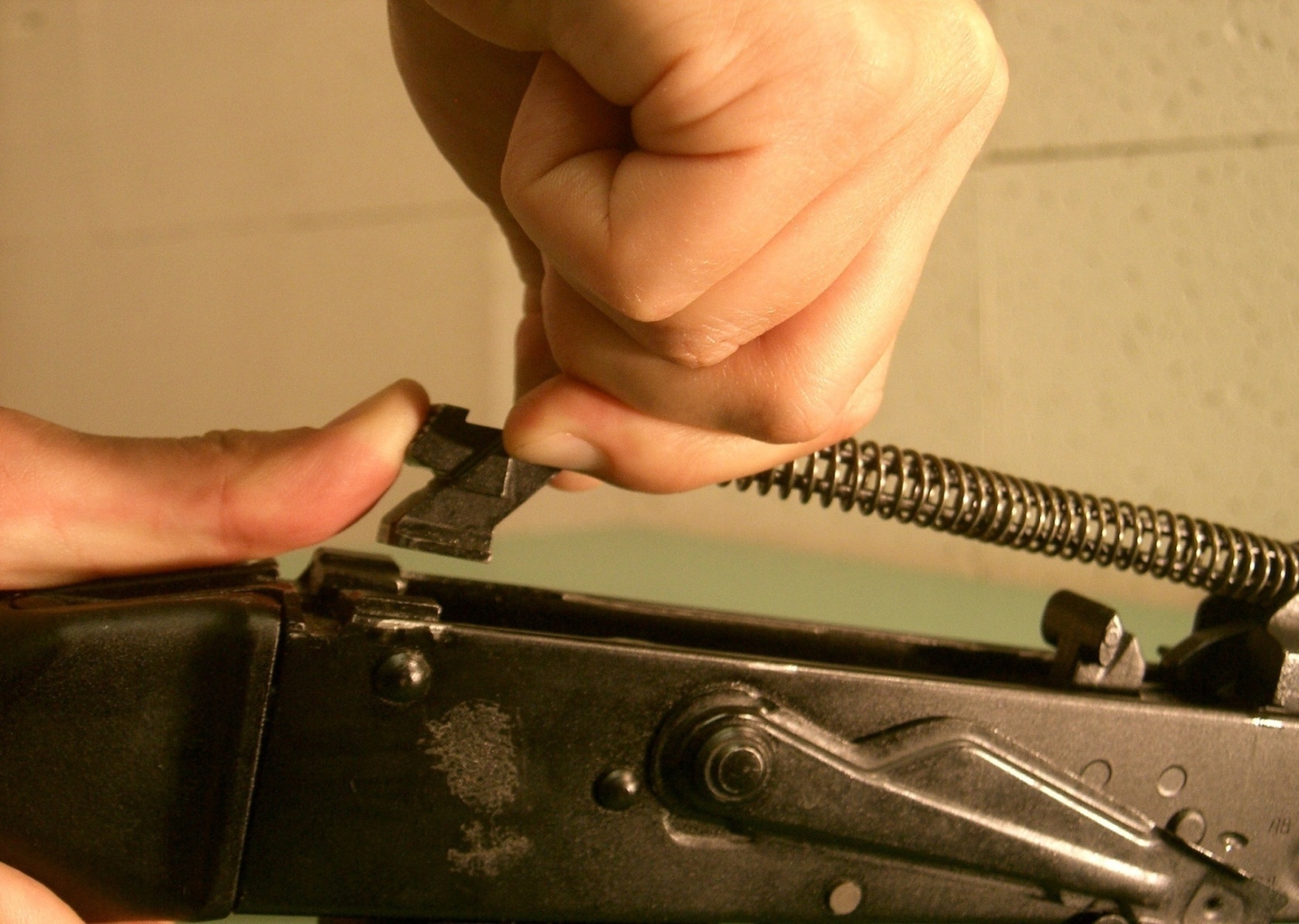 7. Отделить затворную раму с затвором. Продолжая удерживать автомат  левой  рукой,  правой отвести затворную раму назад до отказа, приподнять ее вместе с затвором и отделить от ствольной коробки.
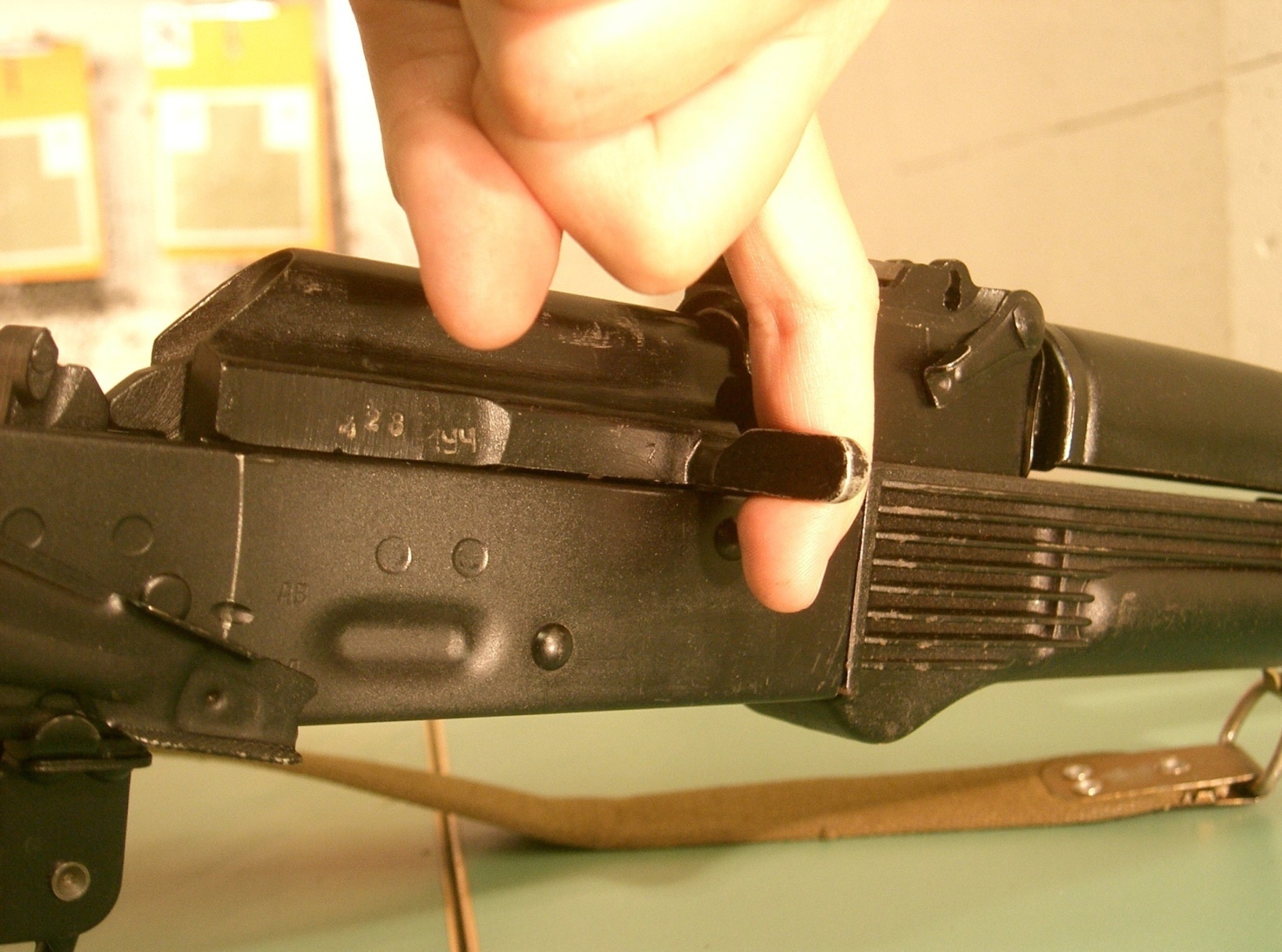 8. Отделить затвор от затворной рамы. Для чего: взять затворную раму в левую руку затвором кверху; правой рукой отвести затвор назад, повернуть его так, чтобы ведущий выступ затвора вышел    из фигурного выреза затворной рамы; вывести затвор вперед.
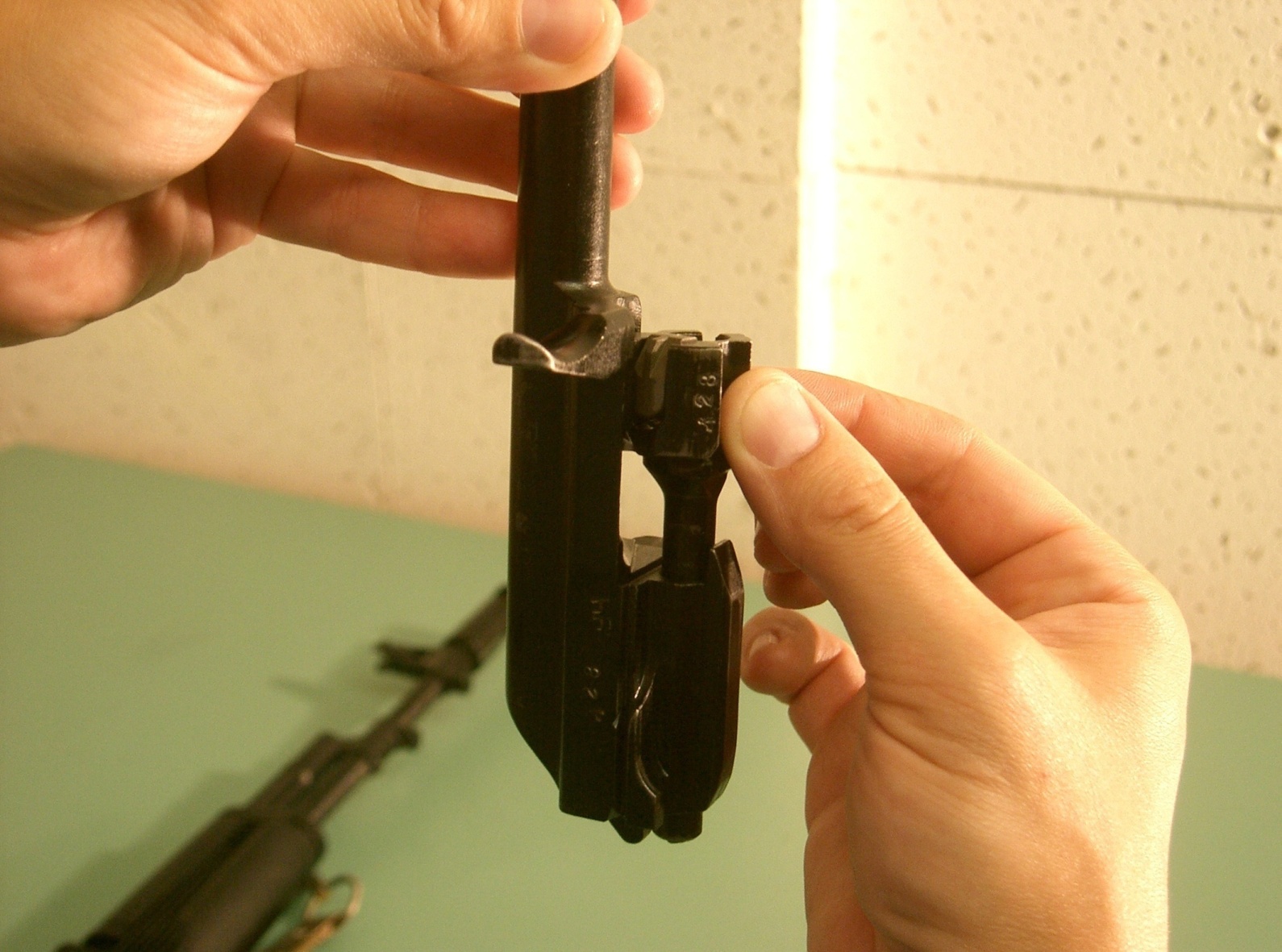 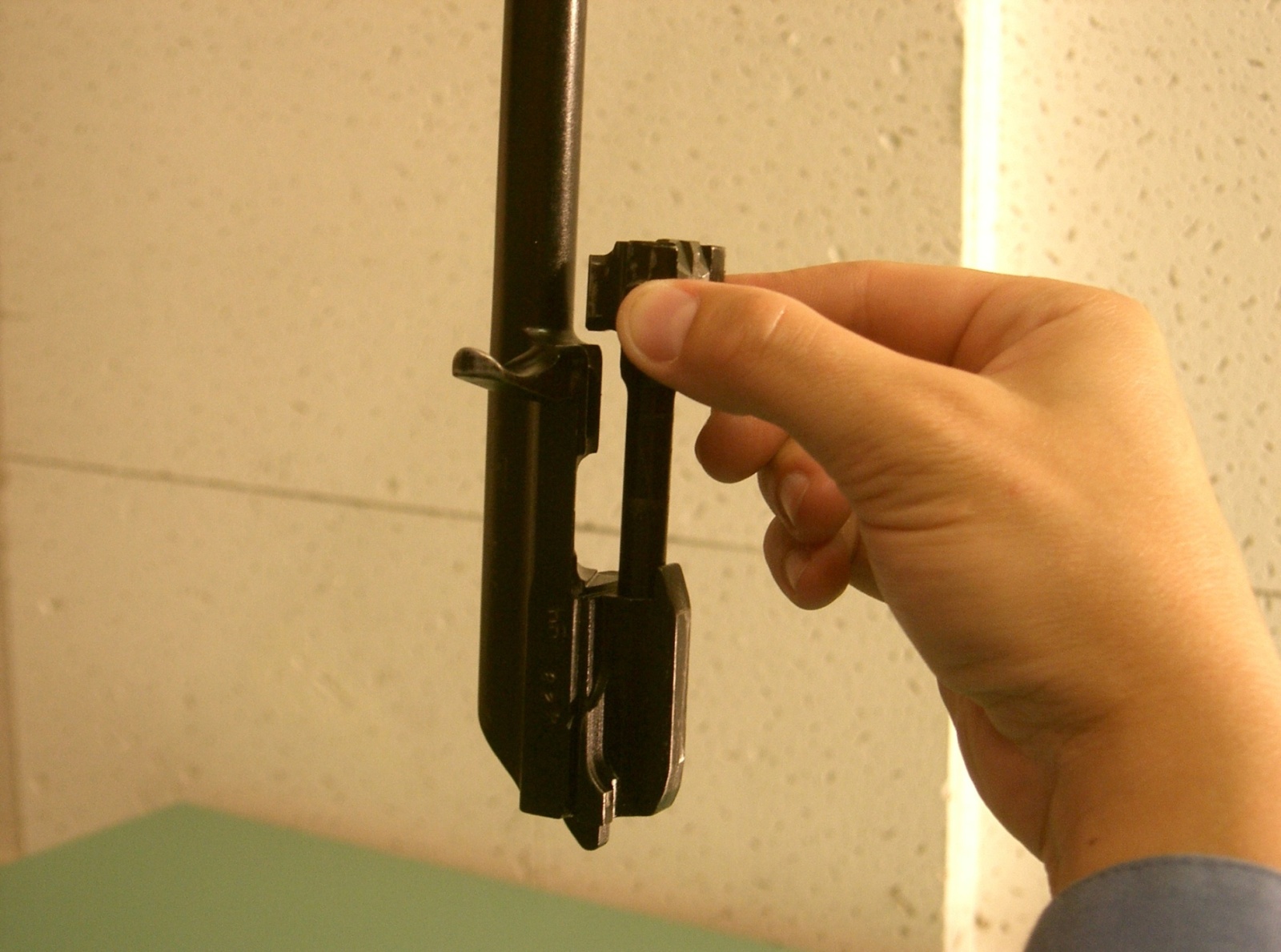 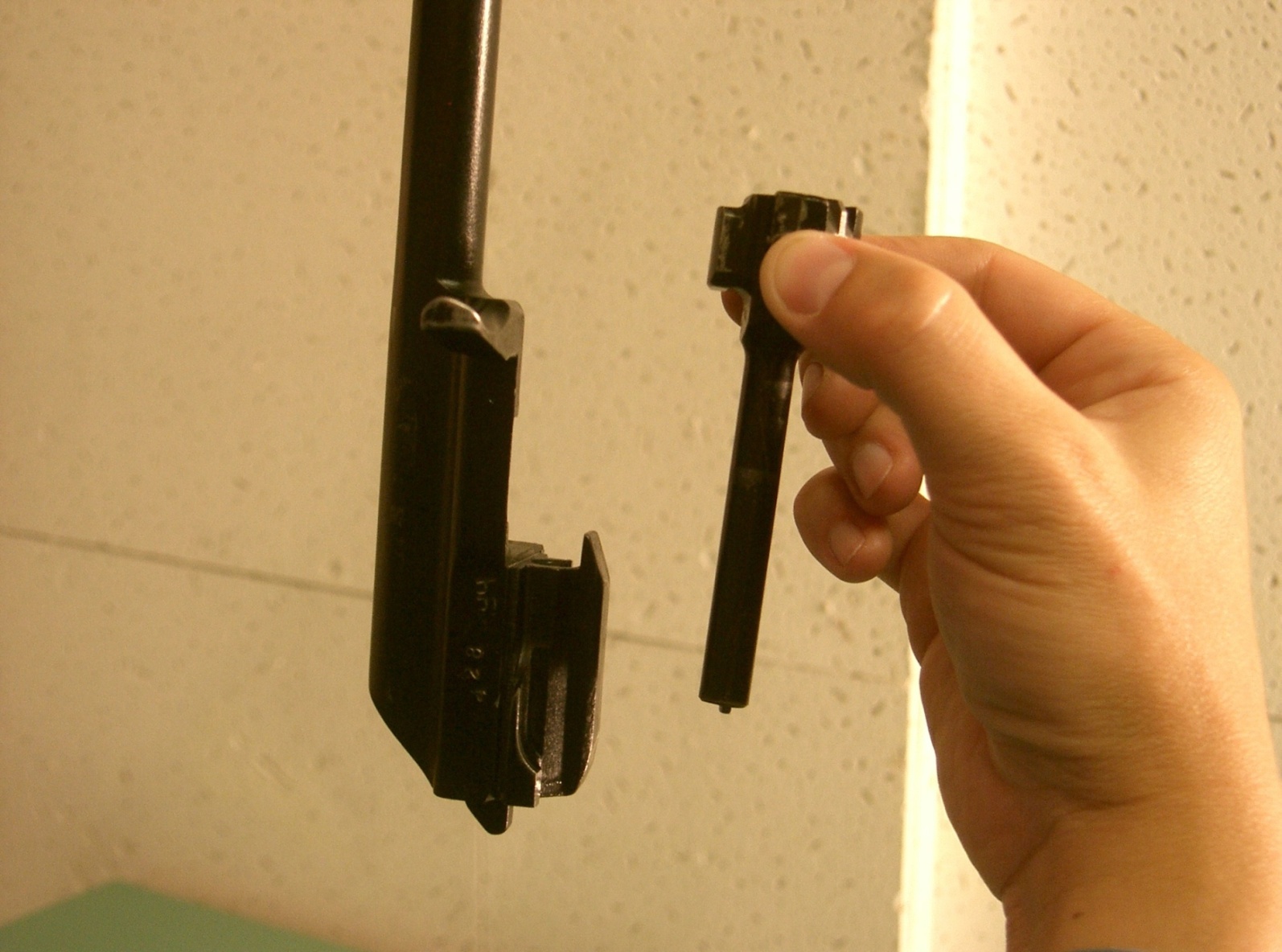 9. Отделить газовую трубку со ствольной накладкой: удерживая автомат левой рукой, правой надеть пенал с принадлежностью прямоугольным отверстием на выступ замыкателя газовой трубки; повернуть замыкатель от себя до вертикального положения; снять газовую трубку с патрубка газовой камеры.
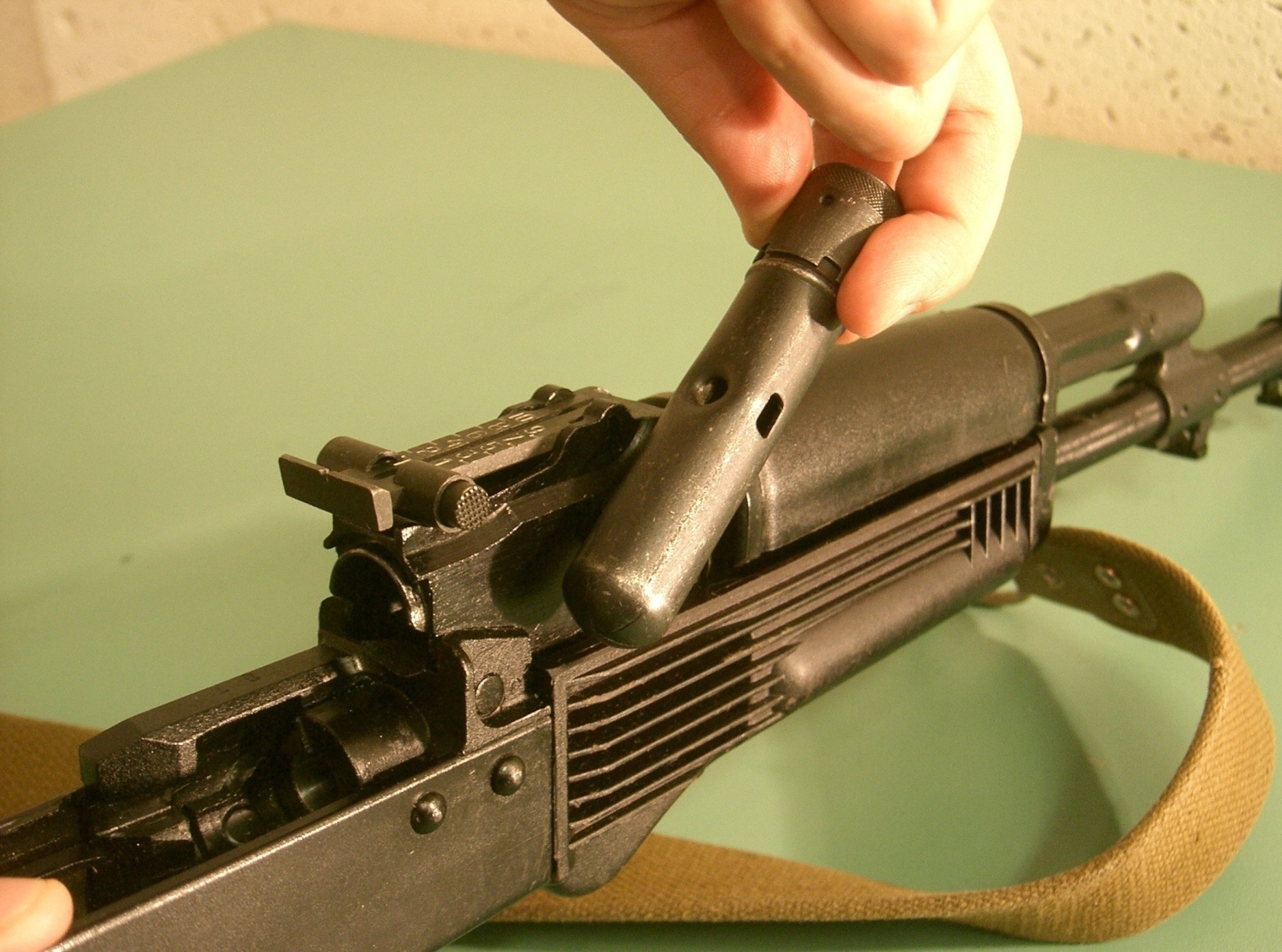 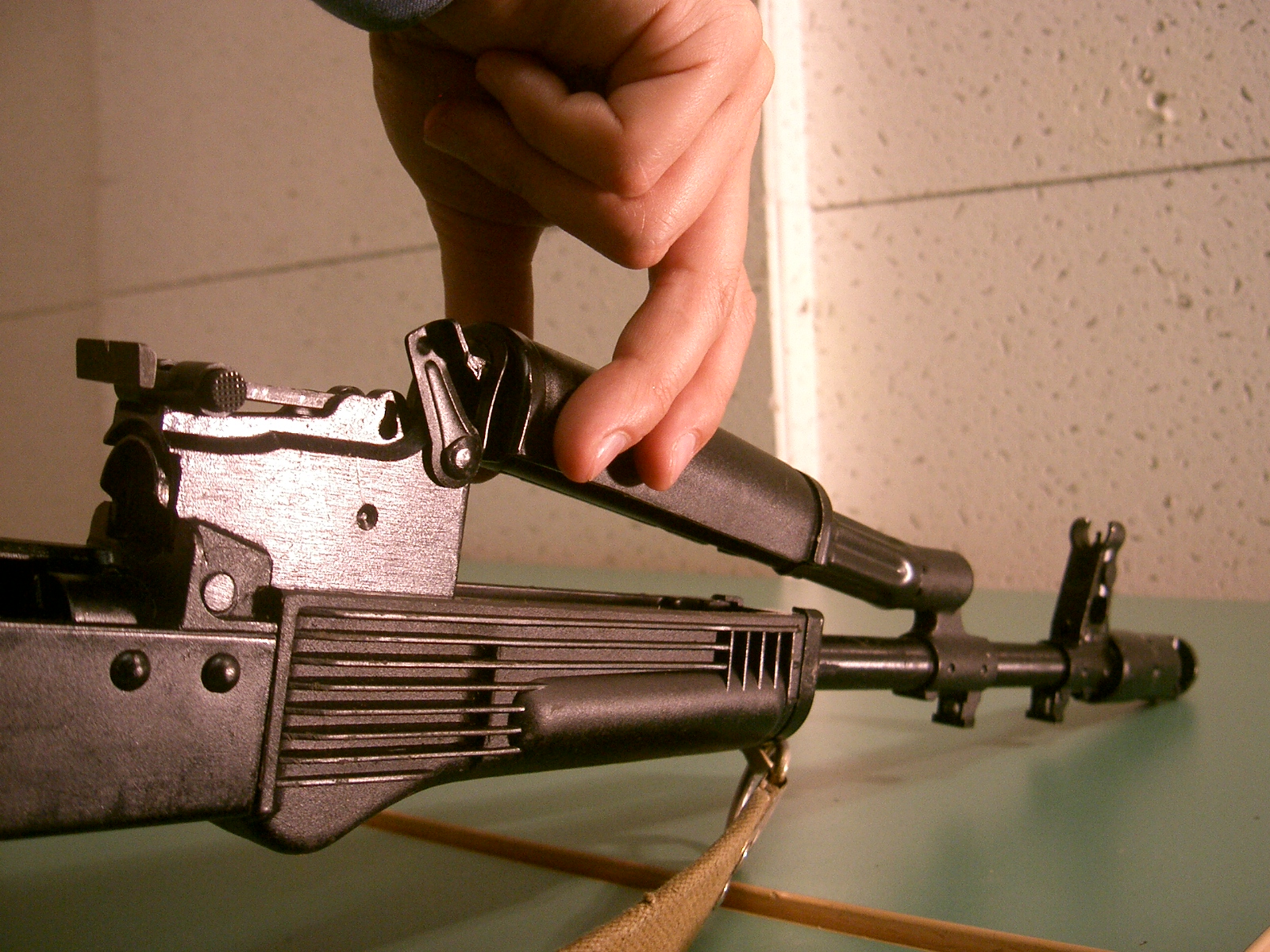 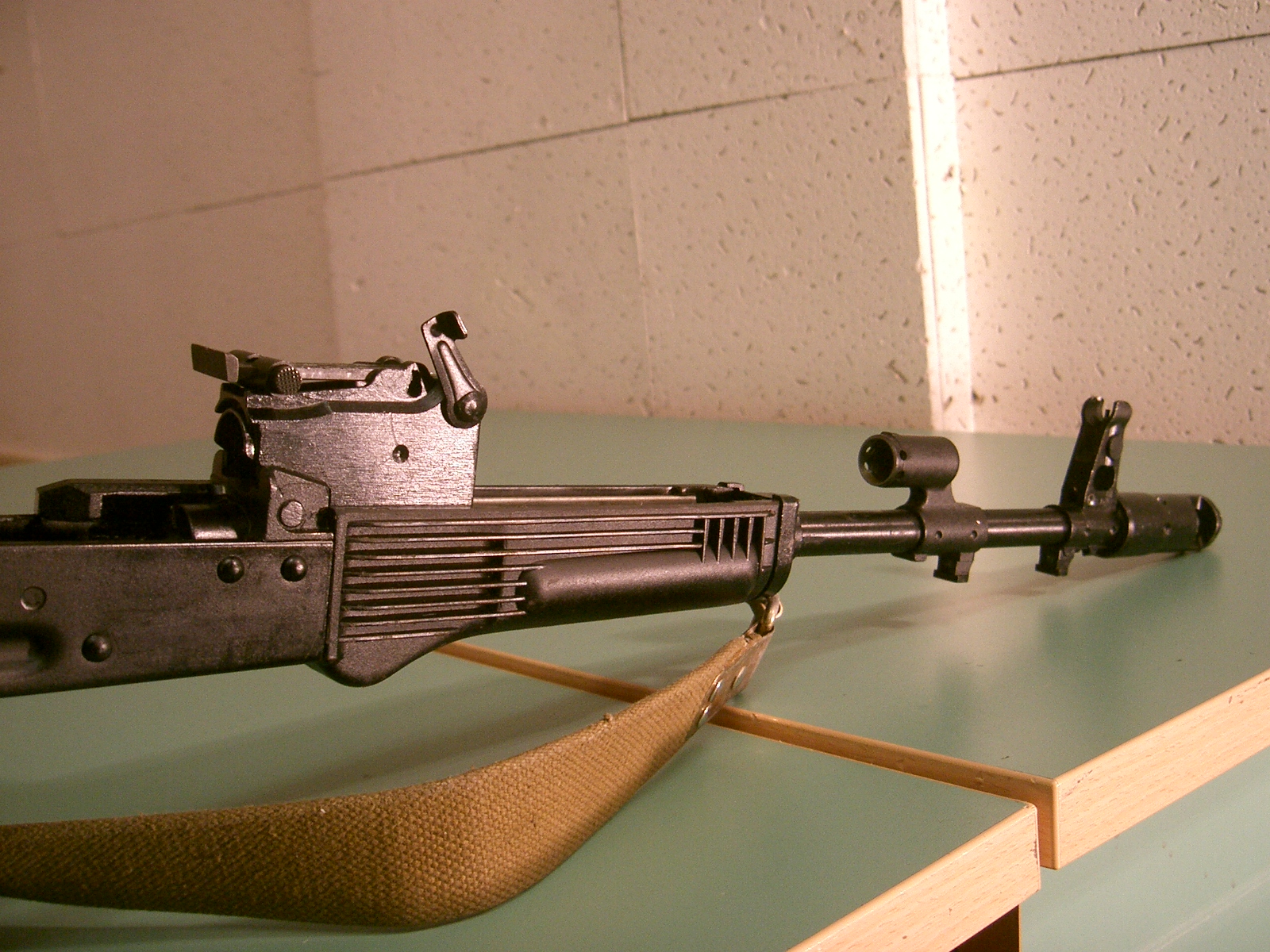 Порядок сборки после неполной разборки автомата Калашникова
Сборка  автомата  после  неполной разборки производится в обратном порядке.
Задержки при стрельбе из АК
Уход за автоматом
         Уход за автоматом осуществляют лица, за которыми оружие закреплено.  Автомат должен содержаться в полной исправности и быть готовым к действию. Это достигается своевременной и умелой чисткой, смазкой и правильным хранением оружия.
       Чистку автомата производят:
 при подготовке к стрельбе; 
 после стрельбы боевыми и холостыми патронами; 
 после службы, наряда и занятий; 
Если автомат не применялся – чистка производится   
не реже одного раза в неделю. После чистки автомат смазать.   Смазку наносить только на хорошо очищенную и сухую поверхность металла немедленно после очистки, чтобы не допустить воздействия влаги на металл.
Для чистки и смазки автомата применяются:
Жидкая  ружейная смазка — для  чистки  автомата  и смазывания частей и механизмов  при  температуре воздуха от +5° до -50° С; 
Ружейная  смазка - для  смазывания  канала  ствола, частей и механизмов автомата после их чистки;  эта смазка применяется при температуре воздуха выше +5°С; 
Раствор РЧС (раствор чистки стволов) — для чистки каналов ствола и других частей автомата, подвергшихся воздействию пороховых газов; 
Ветошь или бумага КВ-22 — для обтирания, чистки и смазки автомата; 
Пакля (короткое льноволокно), очищенная от кострики —только для чистки канала ствола.
      Для удобства чистки пазов, вырезов и отверстий можно применять деревянные палочки.
Чистку автомата производить в следующем порядке:

      Подготовить  материалы  для  чистки  и  смазки (вынуть  из сумки шомпол и пенал принадлежности; раскрыть пенал и вынуть из  него протирку,  ёршик, отвёртку и  выколотку).
      Разобрать автомат. 
      Осмотреть принадлежность и подготовить ее для использования при чистке.
      Прочистить канал ствола.
Газовую камеру, газовую трубку и пламегаситель промыть жидкой ружейной смазкой или раствором РЧС. Затем все вытереть насухо. 
      Ствольную  коробку,  затворную раму, затвор, газовый поршень чистить ветошью, пропитанной жидкой ружейной смазкой или раствором РЧС, после чего насухо протереть. 
      Остальные  металлические  части  насухо  протереть ветошью;  при сильном загрязнении частей прочистить их жидкой ружейной смазкой, а затем насухо протереть. 
     Деревянные части протереть сухой ветошью.
Смазку автомата производить в следующем порядке:
  Смазать канал ствола, патронник и пламегаситель. 
  Все остальные металлические части и механизмы автомата с помощью промасленной ветоши покрыть тонким слоем смазки. Деревянные части не смазывать. 

По окончании смазки собрать автомат, проверить работу его частей и механизмов, вычистить и смазать магазины и принадлежность.